ХII  Всероссийская студенческая онлайн  олимпиада с международным участием по методике преподавания иностранных языков и культур
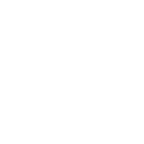 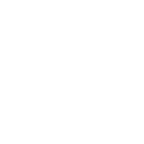 Участники Олимпиады –87 студентовиз 20 вузов Российской Федерации иРеспублики Узбекистан
Бирский филиал Уфимского университета науки и технологий
Государственный социально-гуманитарный университет, г. Коломна
Елабужский институт Казанского федерального университета
Казанский (Приволжский) федеральный университет
Калужский государственный университет им. К.Э. Циолковского
Марийский государственный университет
Мордовский государственный педагогический университет им. М. Е. Евсевьева (г. Саранск)
Московский государственный университет им. М.В. Ломоносова
Московский городской педагогический университет
Нижегородский государственный лингвистический университет им. Н.А. Добролюбова
Нижегородский государственный педагогический университет им. К. Минина
Омский государственный педагогический университет
 Оренбургский государственный педагогический университет
 Пермский государственный гуманитарно-педагогический    университет
 Самарский государственный социально-педагогический университет
 Сургутский государственный педагогический университет
 Удмуртский государственный университет
 Ургенчский государственный университет (Узбекистан)
 Шадринский государственный педагогический университет
 Южный федеральный университет, г. Ростов-на-Дону
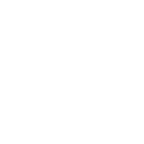 Члены жюриХII Всероссийской студенческой онлайн  олимпиады с международным участием по методике преподавания иностранных языков и культур
Английский язык
Авраменко Анна Петровна – кандидат педагогических наук, доцент кафедры теории преподавания иностранных языков, Московский государственный университет им. М.В. Ломоносова
Басова Ирина Анатольевна – кандидат педагогических наук, доцент кафедры теории преподавания иностранных языков, Московский государственный университет им. М.В. Ломоносова
Бахтиозина Марина Георгиевна – кандидат филологических наук, доцент кафедры теории преподавания иностранных языков, Московский государственный университет им. М.В. Ломоносова
Глумова Елена Петровна – кандидат педагогических наук, начальник научно-исследовательской лаборатории Центра непрерывного повышения профессионального мастерства педагогических работников, Нижегородский государственный лингвистический университет им. Н.А. Добролюбова
Мосина Маргарита Александровна – доктор педагогических наук, профессор кафедры методики преподавания иностранных языков, Пермский государственный гуманитарно-педагогический университет
Трифонова Ирина Станиславовна – кандидат педагогических наук, доцент кафедры теории языка, межкультурной коммуникации и зарубежной лингвистики, Удмуртский государственный университет
Хасанова Ольга Владимировна – кандидат педагогических наук, доцент кафедры теории и практики преподавания иностранных языков Института филологии и межкультурной коммуникации, Казанский (Приволжский) федеральный университет)
Немецкий язык
Гузь Юлия Алексеевна – кандидат педагогических наук, доцент кафедры немецкой филологии, Южный федеральный университет
Казакова Ольга Павловна – кандидат педагогических наук, доцент, зав. каф. английской филологии и методики преподавания английского языка (Уральский государственный педагогический университет, г. Екатеринбург
Кириллова Татьяна Львовна – учитель немецкого языка МБОУ «Лицей № 22 с углубленным изучением немецкого языка», г. Ижевск
Тройникова Екатерина Валентиновна – кандидат педагогических наук, доцент кафедры перевода и прикладной лингвистики, Удмуртский государственный университет, г. Ижевск
Хасанова Лилия Ильдусовна – кандидат педагогических наук, доцент кафедры перевода и прикладной лингвистики, Удмуртский государственный университет, г. Ижевск
Французский язык
Гераскевич Наталья Валерьевна – кандидат педагогических наук, доцент кафедры лингвистического образования и межкультурной коммуникации, Сургутский государственный педагогический университет
Мифтахутдинова Анастасия Николаевна – кандидат педагогических наук, доцент кафедры романской филологии, второго иностранного языка и лингводидактики ИЯЛ, Удмуртский государственный университет, г. Ижевск
Оберемко Ольга Георгиевна – доктор педагогических наук, профессор кафедры лингводидактики и методики преподавания иностранных языков, Нижегородский государственный лингвистический университет имени Н.А.Добролюбова
Салхенова Альфия Александровна – кандидат филологических наук, доцент 34 кафедры (французского языка) факультета иностранных языков, Военный университет имени князя Александра Невского Министерства обороны РФ, г. Москва 
Федорова Ирина Александровна – кандидат филологических наук, заведующая кафедрой романской филологии, второго иностранного языка и лингводидактики ИЯЛ, Удмуртский государственный университет, г. Ижевск
Китайский язык
Ананьина Лилия Наилевна – старший преподаватель кафедры романской филологии, второго иностранного языка и лингводидактики, Удмуртский государственный университет, г. Ижевск
Арекеева Юлия Евгеньевна – старший преподаватель кафедры романской филологии, второго иностранного языка и лингводидактики, Удмуртский государственный университет, г. Ижевск
Завьялова Наталья Алексеевна – доктор культурологии, профессор кафедры риторики, межкультурной коммуникации и русского языка как иностранного, Уральский государственный педагогический университет, г. Екатеринбург
Чарчоглян Татьяна Геннадьевна – старший преподаватель кафедры иноязычной профессиональной коммуникации, Нижегородский государственный педагогический университет имени Козьмы Минина
«Китайская культура, скрытая в словах»
Белокурова Софья Сергеевна, 
старший преподаватель кафедры иноязычной профессиональной коммуникации Нижегородского государственного педагогического университетаимени Козьмы Минина
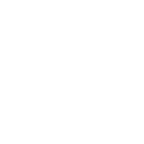 ДипломыКитайский язык
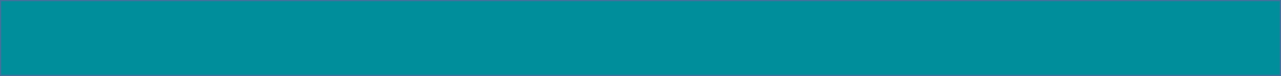 Диплом III степени
Циндлер Анна Михайловна
Нижегородский государственный педагогический университетим. Козьмы Минина
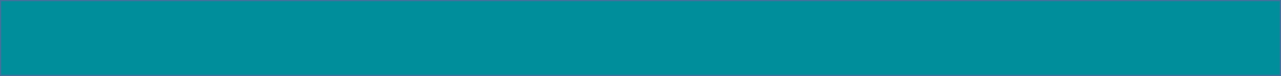 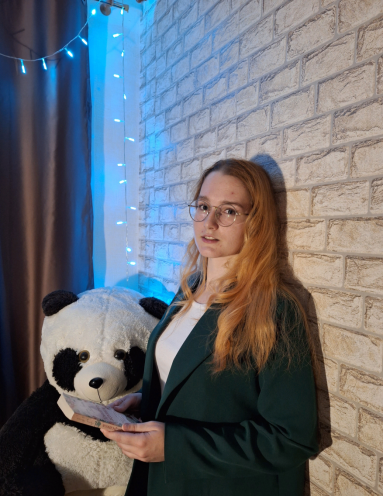 Диплом II степени
Назаренко Валерия Андреевна

Нижегородский государственный педагогический университетим. Козьмы Минина
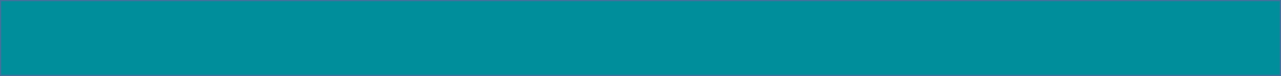 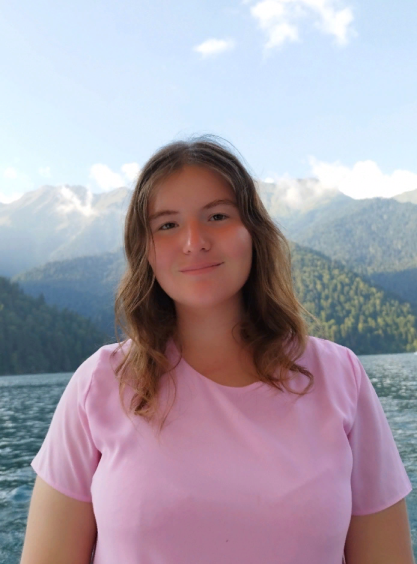 Диплом I степени
Джумиади Анастасия Сергеевна Удмуртский государственный университет, г. Ижевск
«Мобильное обучающее приложение»
Тройникова Екатерина Валентиновна, кандидат педагогических наук, доцент кафедры перевода и прикладной лингвистики (немецкое отделение), Удмуртский государственный университет, г. Ижевск
Казакова Ольга Павловна,
кандидат педагогических наук, доцент, заведующая кафедрой английской филологии и методики преподавания английского языка Уральский государственный педагогический университет, г. Екатеринбург
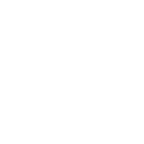 ДипломыНемецкий язык
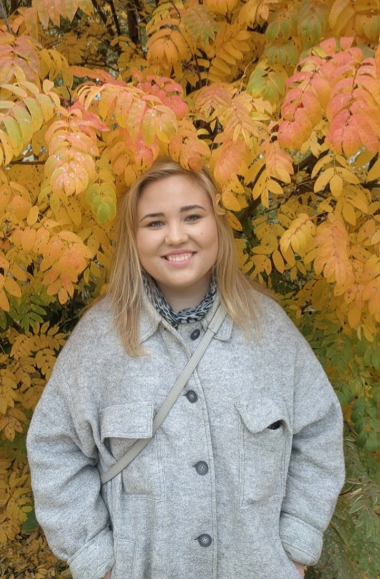 Диплом III степени
Антоненко Лидия Алексеевна

Пермский государственный гуманитарно-педагогический    университет
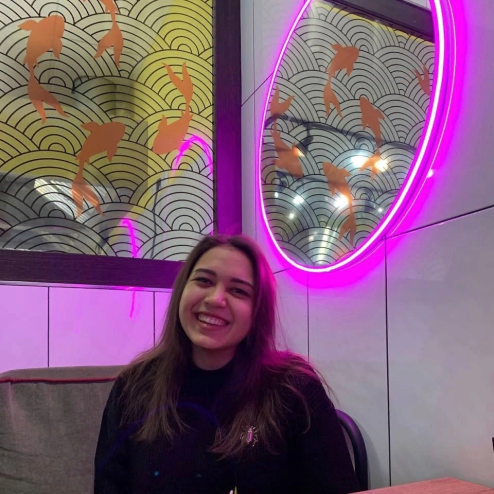 Диплом III степени
Башарова Равиля Фидаилевна

Елабужский институт Казанского федерального университета
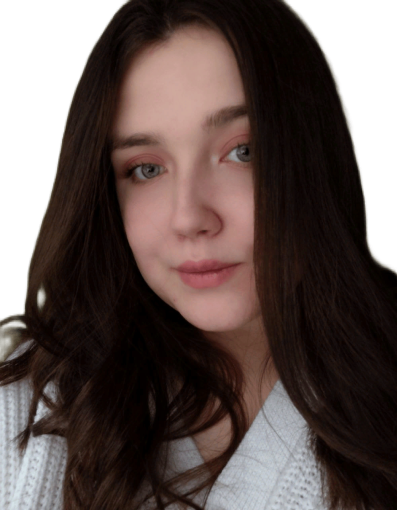 Диплом III степени
Воронина Екатерина Алексеевна

Нижегородский государственный лингвистический университетим. Н. А. Добролюбова
Диплом II степени
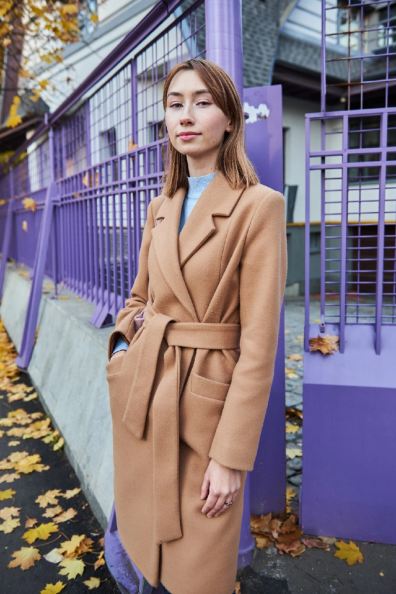 Ларионова Мария Романовна

Московский городской педагогический университет
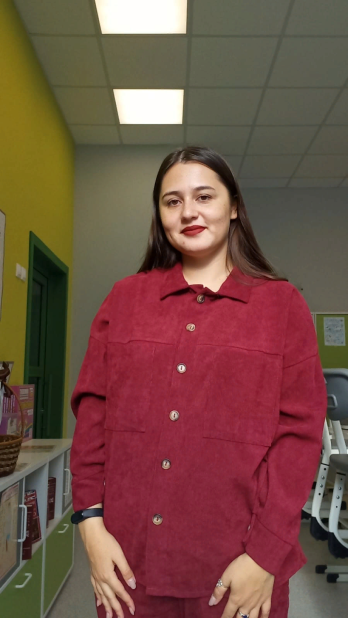 Диплом II степени
Насырова Азалия Азатовна

 Елабужский институт Казанского федерального университета
Диплом I степени
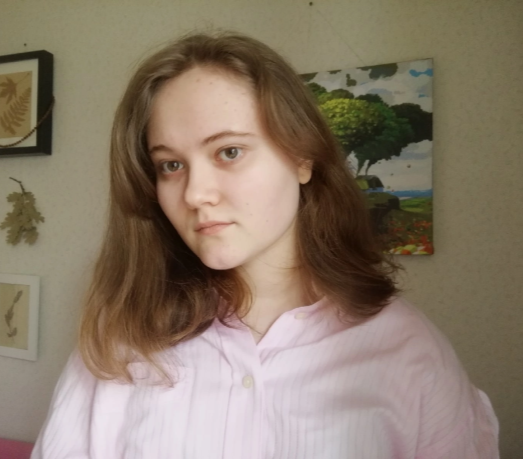 Вьялкина Мария Александровна

Государственный социально-гуманитарный университет, г. Коломна
Диплом I степени
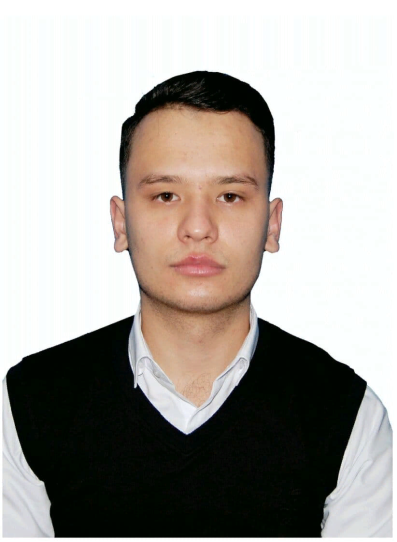 Нурмухаммад Элбек Бахром угли

Ургенчский государственный университет (Узбекистан)
Федорова Ирина Александровна,кандидат филологических наук, заведующая кафедрой романской филологии, второго иностранного языка и лингводидактики ИЯЛ, Удмуртский государственный университет, 
г. Ижевск
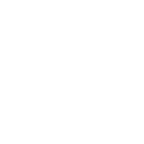 ДипломыФранцузский язык
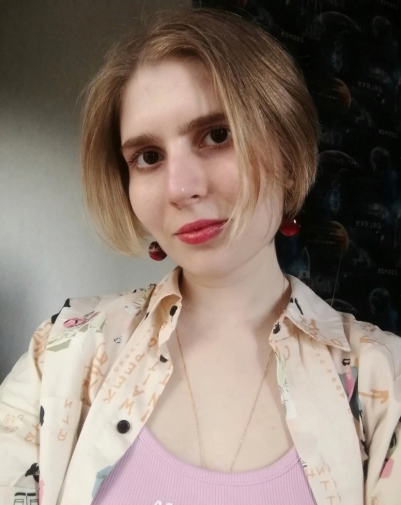 Диплом в номинации Личностно-ориентированный  подход в обучении иностранным языкам
Веретенова Элина Вячеславовна

Калужский государственный университет им. К.Э. Циолковского
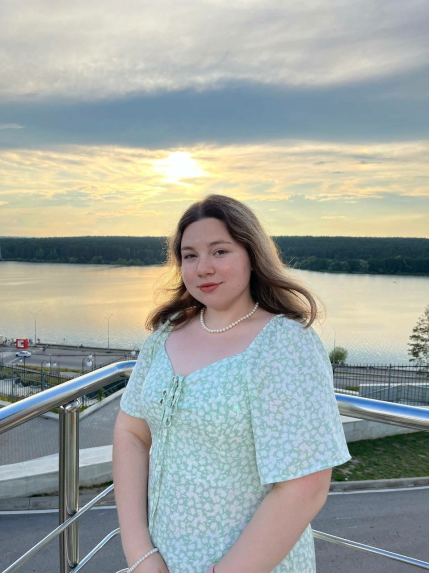 Диплом в номинации Ценностно-ориентированный подход в обучении иностранным языкам
Красницкая Анастасия Сергеевна

Калужский государственный университет им. К.Э. Циолковского
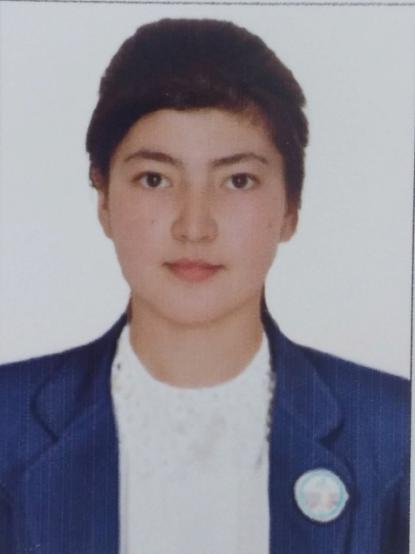 Диплом в номинации Эффективное игровое моделирование на уроке иностранного языка
Курбанбаева Роза Султанбай кизи

Ургенчский государственный университет (Узбекистан)
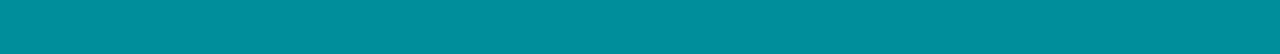 Диплом в номинации Эффективное использование групповых технологий обучения иностранному языку
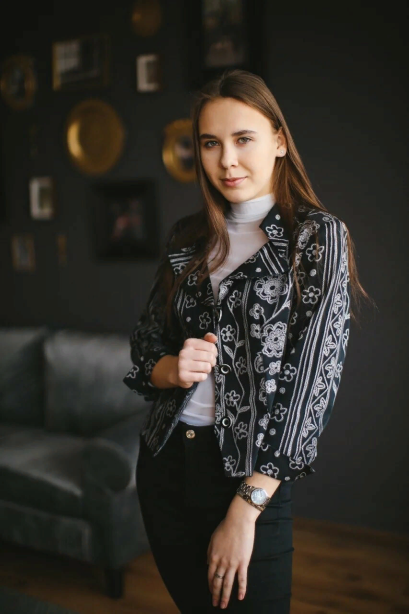 Никитина Мария Александровна

Омский государственный педагогический университет
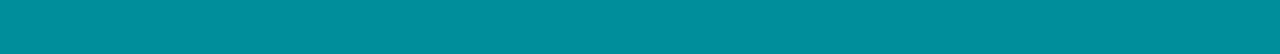 Диплом в номинации Эффективное моделирование коммуникативного контекста на уроке иностранного языка
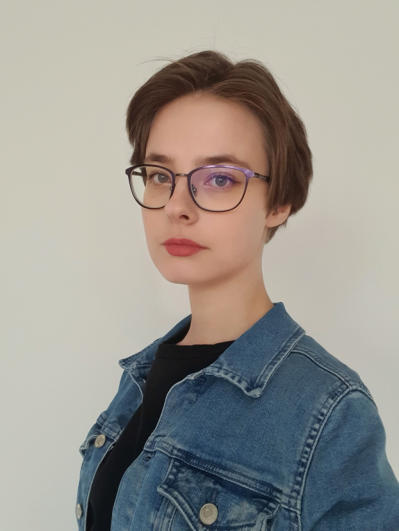 Писарева Ирина Юрьевна

Самарский государственный социально-педагогический университет
Диплом III степени
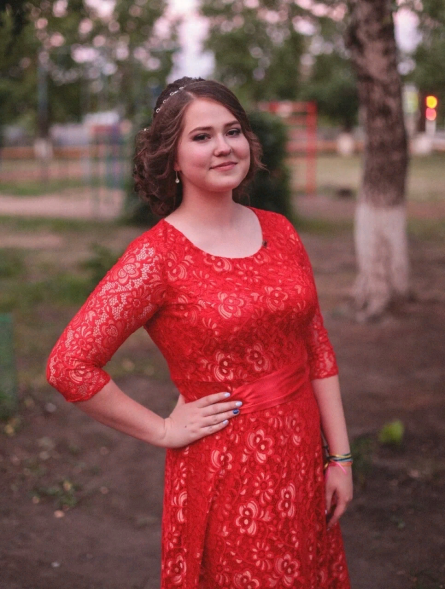 Куренкова Ярослава Игоревна

Самарский государственный социально-педагогический университет
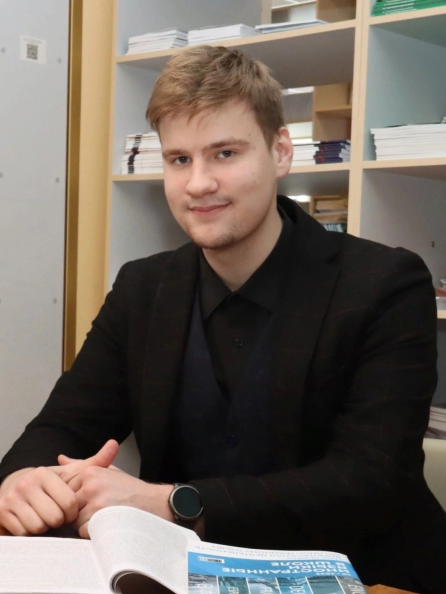 Диплом III степени
Матвеев Сергей Вячеславович

Государственный социально-гуманитарный университет, г. Коломна
Диплом II степени
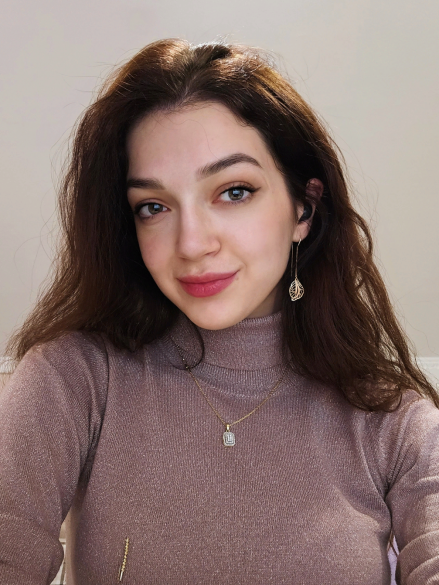 Мамедова Лейла Шихвейсовна

Государственный социально-гуманитарный университет, г. Коломна
Диплом I степени
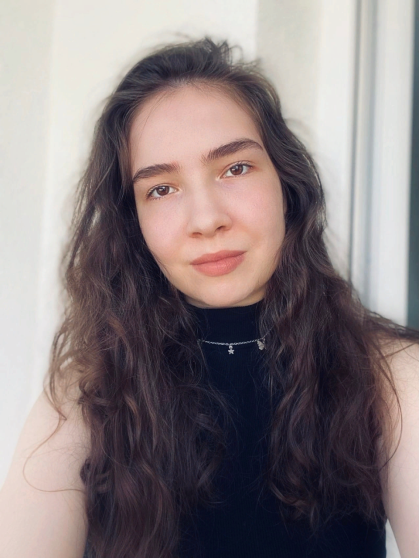 Петрова Анжела Геннадьевна

Сургутский государственный педагогический университет
Басова Ирина Анатольевна – кандидат педагогических наук, доцент кафедры теории преподавания иностранных языков, Московский государственный университет им. М.В. Ломоносова
Севрюкова Алина - победитель XI  Олимпиады,  английский язык,  Московский государственный университет им. М.В. Ломоносова
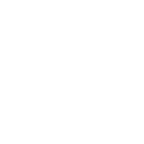 ДипломыАнглийский язык
Диплом в номинацииСовременный урок иностранного языка
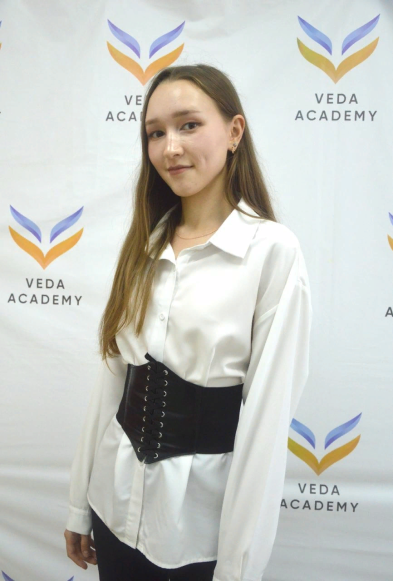 Зайнитдинова Татьяна Сергеевна
Бирский филиал Уфимского университета науки и технологий
Диплом в номинации 
Педагогический потенциал урока иностранного языка
Кенжаева Мумтозбегим Алибек кизиУргенчский государственный университет (Узбекистан)
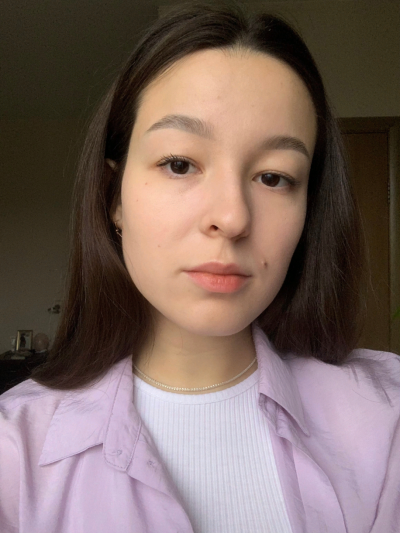 Диплом в номинацииГуманистический потенциал урока иностранного языкаПеревозкина Дарина ГермановнаНижегородский государственныйпедагогический университет им. К. Минина
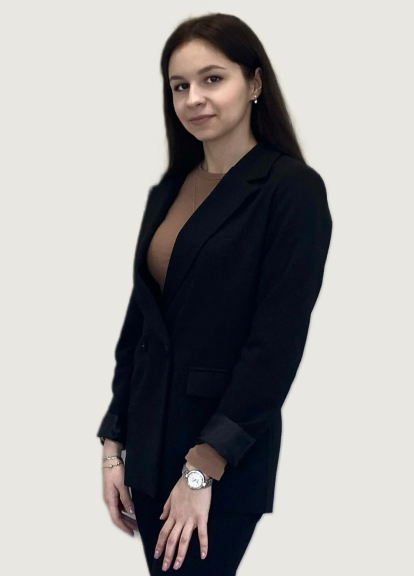 Диплом в номинацииЭффективные технологии группового обучения на уроке иностранного языкаСухова Лидия ВасильевнаОренбургский государственныйпедагогический университет
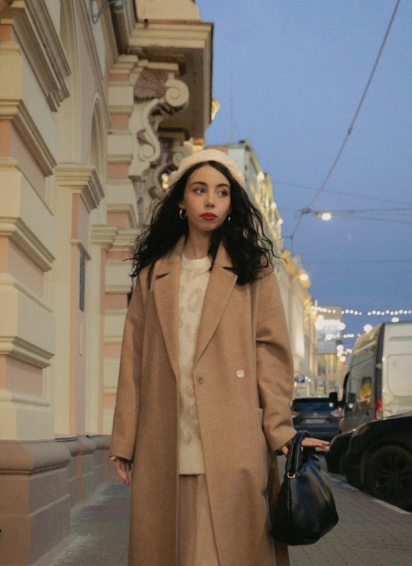 Диплом в номинацииЭффективное использование ИКТ технологий на уроке иностранного языкаСмирнова Анастасия ЮрьевнаНижегородский государственный педагогический университет им. К. Минина
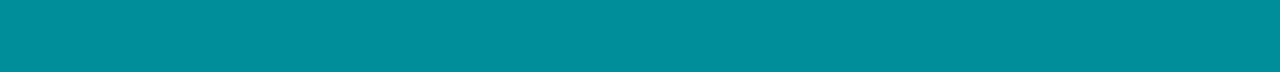 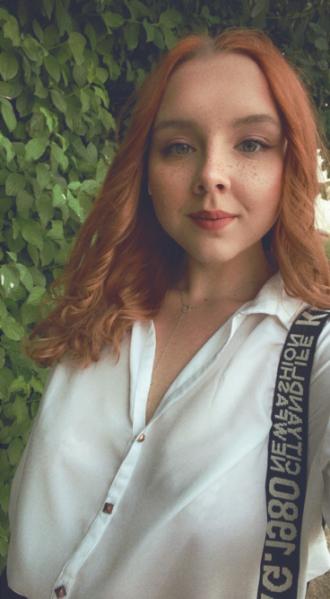 Диплом в номинацииОбразовательный потенциал урока иностранного языка

Шалимова Ангелина Станиславовна

Южный федеральный университет, 
г. Ростов-на-Дону
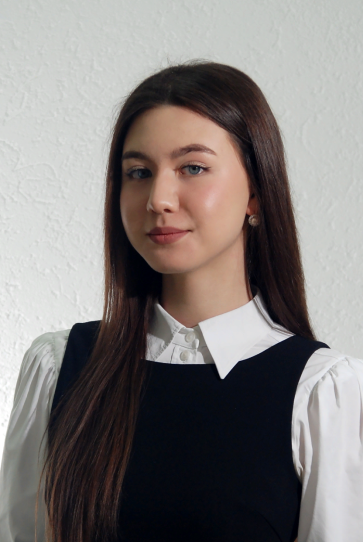 Диплом III степени
Аширова Эльвина ШамилевнаМордовский государственный педагогический университет им. М. Е. Евсевьева, г. Саранск
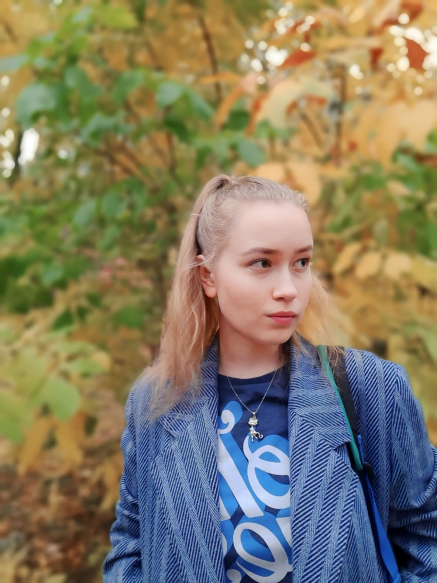 Диплом III степени

Болтачева Ульяна Евгеньевна

Удмуртский государственный университет, г. Ижевск
Диплом III степени
Ведерникова Анастасия Алексеевна

 Московский государственный университет им. М.В. Ломоносова, г. Москва
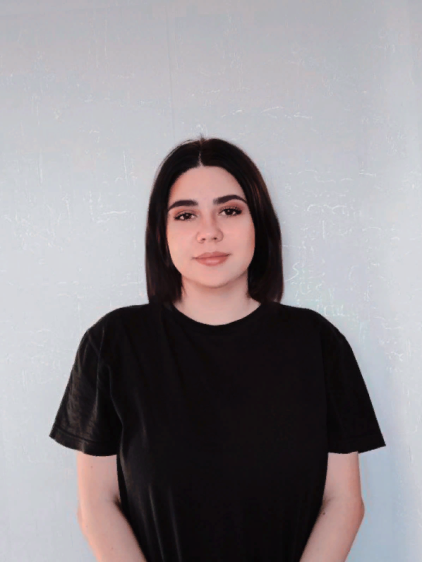 Диплом III степениОплетаева Екатерина СергеевнаШадринскийгосударственныйпедагогический университет
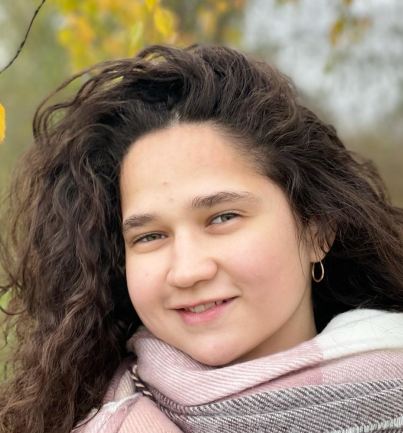 Диплом II степениНосова Диана СергеевнаМосковский государственный университет им. М.В. Ломоносова, г. Москва
Диплом II степени

Петухова Анастасия Александровна

Марийский государственный университет
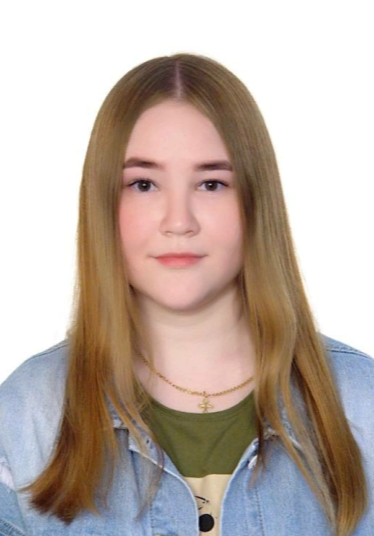 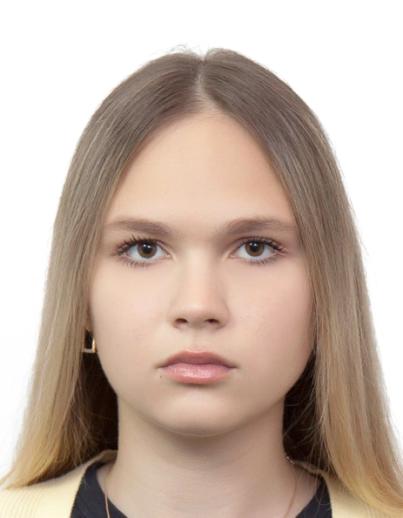 Диплом II степени Полякова Мария ВладимировнаМарийский государственный университет
Диплом I степениМиленберг Максим ИвановичПермский государственный гуманитарно-педагогический    университет
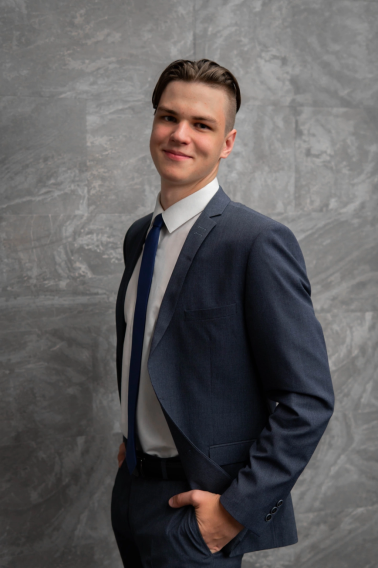 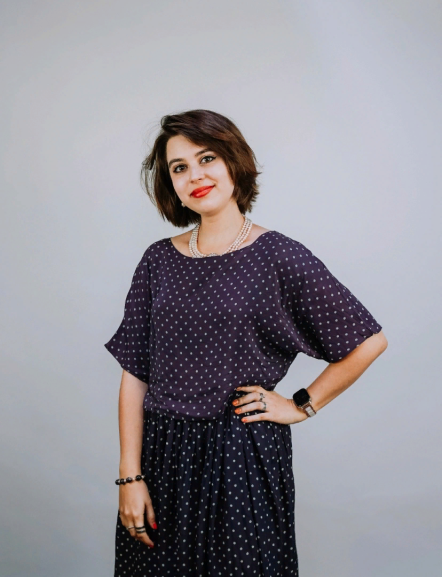 Диплом I степени
Рысева Мишель Михайловна
Московский государственный университет им. М.В. Ломоносова, г. Москва
Благодарим за участие.Публикация сборника «Моя методическая находка» – январь 2024 г.Дипломы, сертификаты и благодарственные письма будут высланы в течение следующей недели.